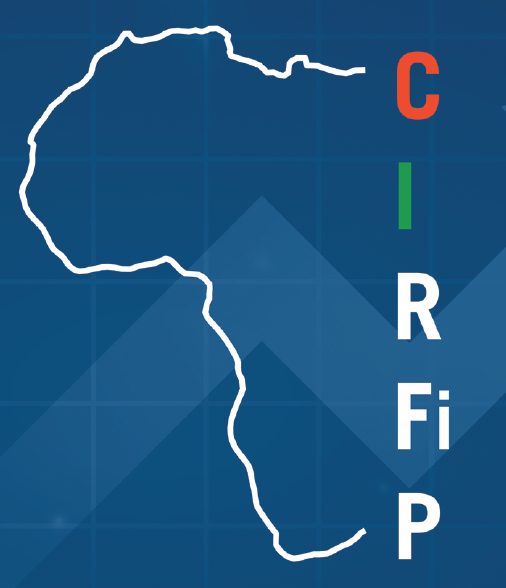 Dispositif d’assistance technique FORCE. Côte Ivoire. Abidjan
HASSANI Hamedane Expert en Gestion Douanière
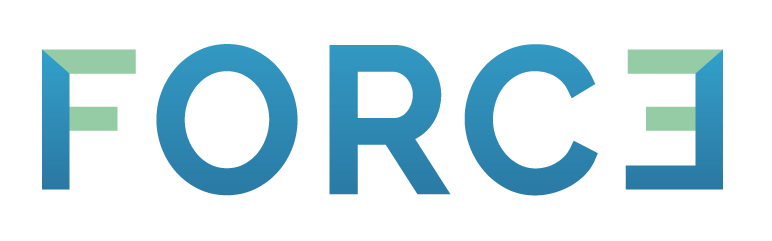 Dispositif d’assistance technique  FORCE
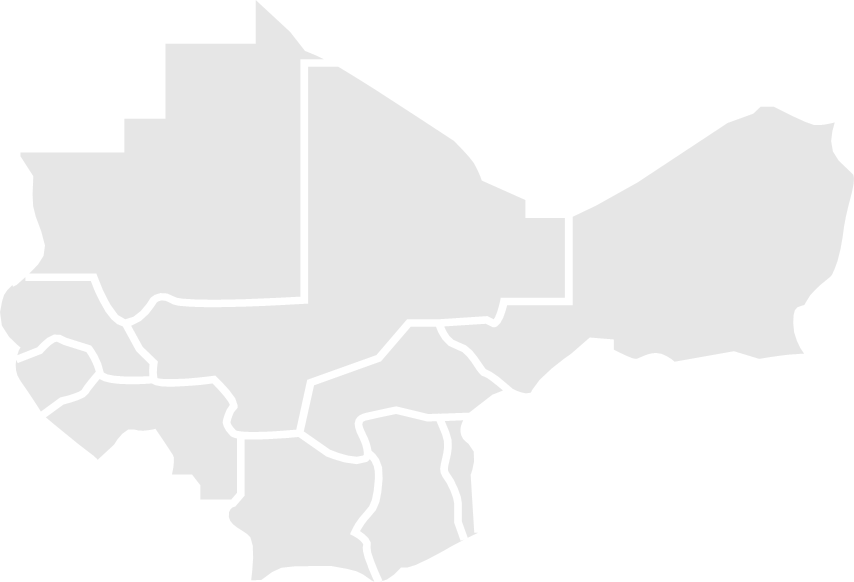 Conférence CIRFiP
Blanchiment d’argent et lutte contre le terrorisme 

Côte d’Ivoire 
Abidjan du 20 au 23 novembre  2023
Expert en Gestion Douanière HASSANI Hamedane
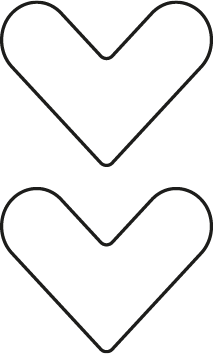 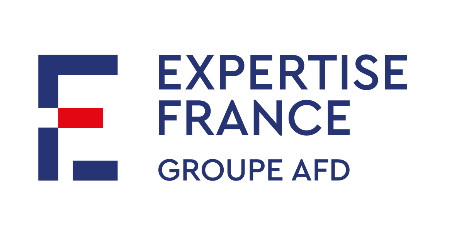 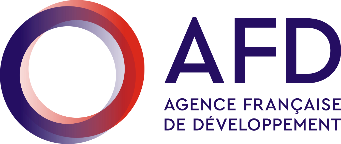 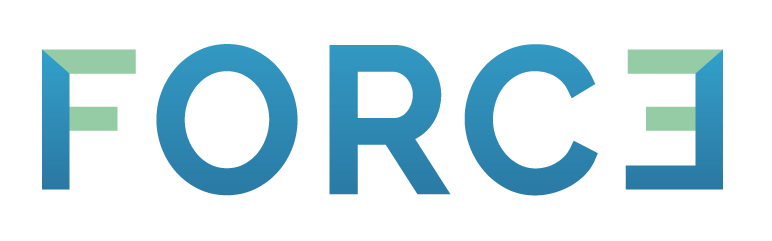 PLAN 
Conception et contenu des réformes:
Introduction: Présentation et contexte . 
Concepts Fondamentaux et enjeux.
Cadre Légal et Réglementaire.
Les Organes complémentaires.
II.	Mise en œuvre des Réformes et impact :
A.	Détection et Prévention du Blanchiment
Impacts.
III. Risques et difficultés associés.
IV. Perspectives et recommandations.
Introduction . 
Présentation et contexte. 
Présentation du conférencier :                                                                                                                                         Expériences en matière de blanchiment et lutte contre le terrorisme 
 Contexte de la conférence et son importance:
Les phénomènes de blanchiment de capitaux, de financement du terrorisme et de financement de la prolifération constituent des menaces stratégiques pour la vie paisible des sociétés et la stabilité des économies.
-	Souvent liés à la corruption, à la criminalité organisée, à la traite des êtres humains, au trafic de stupéfiants et d'armes.
-	Phénomènes qui sapent l'État de droit et la démocratie, tout en augmentant les inégalités économiques. 
 Objectifs de la présentation: 
	Outils juridiques et opérationnels  sur le continent.
Concepts Fondamentaux et enjeux. 
 Définition du blanchiment d'argent:                                                                                                                                              
     -	Le blanchiment de capitaux est le processus par lequel les criminels donnent une apparence de légitimité aux produits illégitime  du crime. 
	Moyen par lequel les profits dérivés d’une activité illicite pénètrent l’économie formelle ou 	légitime.
Phénomène en expansion international. 
Estimations actuelles de capitaux blanchis dans le monde , 500 milliards de dollars 
Effets désastreux sur l'économie mondiale et sur la société.
 Le financement du terrorisme est la condition préalable à toute activité terroriste sous ses formes organisées.
Définition du terrorisme:                                                                                                                                       
-	Article 2 /28-ONU- de la Convention Internationale pour la Répression du Financement du Terrorisme.  Tout acte destiné à tuer ou blesser grièvement un civil, ou toute autre personne qui ne participe pas directement aux hostilités dans une situation de conflit armé, lorsque, par sa nature ou son contexte, cet acte vise à intimider une population ou à contraindre un gouvernement ou une organisation internationale à accomplir ou à s’abstenir d’accomplir un acte quelconque.
-	NB *La Convention ne donne pas de définition explicite du « terrorisme » ou d’un « terroriste », elle semble en sous-entendre une dans son article 2(12).
 La façon précise qu’adopte un État pour interpréter et appliquer la Convention est laissée à sa discrétion, en fonction de son droit interne.
Cadre Légal et Réglementaire. 
 Législation internationale: 
ONU-Convention internationale pour la répression du financement du terrorisme- 1999- 28 articles.
Convention des Nations Unies contre la Criminalité Transnationale Organisée (CCTO) dite Convention de 
Palerme 2000)  (art 2 définition du crime organisé, art 3 souveraineté des outils législatifs ). 
Les  recommandations du GAFI (Groupe d'action financière sur le blanchiment de capitaux) :
Le GAFI établit des normes internationales pour lutter contre le blanchiment de capitaux et le financement du   terrorisme ( 40).Les 40 recommandations sont largement acceptées et mises en œuvre dans le monde entier.
Textes juridiques de l’UE:  Directives de l'Union Européenne (UE):

 La 5eme directive  (UE) 2018/843 relative à la lutte contre le blanchiment de capitaux et lutte contre le terrorisme.
-	Renforcé les réglementations européennes                                                                                                                          -	Définir les normes européennes de la prévention.                                                                                                                                                                                                           -	Un Comité d'experts du Conseil de l'Europe sur l'évaluation des 	mesures (MONEYVAL).                                                                                                                                                                                                                                                                               -	Stratégie de lutte  (2023-2027)
Textes juridiques de l’UEMOA:
La charte de l'UEMOA et ses objectifs - Acte Additionnel n° 01/2001/C/CEEAC/011-CM du 20 avril 2001.
Acte Additionnel n° 01/2001/C/CEEAC/011-CM du 20 avril 2001.                                                      -	Acteurs impliqués dans la lutte contre le blanchiment de capitaux et le financement du 	terrorisme.
Règlement UEMOA  n° 06/2009/CM/UEMOA du 16 décembre 2009.
Règlement n°09/2010/CM/UEMOA sur la lutte contre le blanchiment d'argent. 	
Directives de la BCEAO Directives BCEAO n° 09/2021/CM/UEMOA du 23 juin 2021 3.                   -	Commission Bancaire de l'UEMO - Cellule Nationale de Traitement des Informations 	Financières (CENTIF).
Instruction commune UEMOA N° 08/2019/CM/UEMOA-BC :
-	Précise les obligations en matière de lutte contre le blanchiment de capitaux et le 	financement du terrorisme pour les établissements financiers de l'UEMOA.
Textes juridiques de la CEDEAO:                                                                                                                                                                                  
La Convention de la CEDEAO sur la corruption et ses protocoles additionnels - Source : Convention de la CEDEAO sur la corruption (2001) et Protocole additionnel (2010).
La Stratégie régionale de la CEDEAO pour la lutte contre le blanchiment de capitaux et le financement du terrorisme - (2016)                                                                                                                                                                                                             Protocole additionnel à la Convention de la CEDEAO sur la lutte contre la corruption 2019, blanchiment de capitaux et financement du terrorisme ( 2019).                                                                                                                                Rôle institutions judiciaires de la CEDEAO Traité de la CEDEAO, Article 21.

Textes juridiques de la CEMAC:                                                                                                                                               
Mise en place un cadre juridique pour la lutte contre le blanchiment de capitaux et le financement du terrorisme, notamment le règlement n° 02/CEMAC/UMAC/CM: Fixe des normes spécifiques en matière de lutte contre le blanchiment de capitaux et le financement du terrorisme pour les pays membres de la CEMAC. Il précise les obligations des institutions financières, les procédures de déclaration, et les sanctions en cas de non-conformité.
L'instruction CEMAC n° 01/CEMAC/UMAC/CM complète le règlement en précisant les obligations des établissements financiers de la CEMAC en matière de prévention du blanchiment de capitaux et du financement du terrorisme.
Acte Additionnel n° 01/2001/C/CEEAC/011-CM du 20 avril 2001 Acteurs impliqués dans la lutte contre le blanchiment de capitaux et le financement du terrorisme Règlement de la Commission de la CEMAC relatif à la lutte contre le blanchiment de capitaux.
 Règlement de la Commission de la CEMAC n° 01/09/CEMAC/UMAC
Les déclinaison nationales : 
 Transposition de la directive n° 02-2015/CM/UEMOA relatives à la conformité technique du dispositif de LBC/FT Bénin, les députés ont voté la loi 2018-17 du 25 juillet 2018 relative à la lutte contre le Blanchiment de Capitaux et le Financement du Terrorisme le 11 juin 2018. 
Le Bénin a également adopté la loi 2018-13 du 28 juin 2018 portant organisation judiciaire et création de la Cour de Répression des Infractions Economiques et du Terrorisme (CRIET).
En Côte d’Ivoire, application de la loi n°2016-992 du 14 novembre 2016 relative à la lutte contre le blanchiment de capitaux et le financement du terrorisme.                                                                                                                                                                                                           Décret n° 2018-439 du 03 mai 2018relatif à la mise en œuvre des sanctions ciblées liées au financement du terrorisme et de la prolifération des armes de destruction massive. Modification de la loi n°2015-493 du 07 juillet 2015 portant répression du terrorisme, le 03 mai 2018.
Le Sénégal a adopté la loi n°2018-03 du 23 février 2018 relative à la lutte contre le blanchiment de capitaux et le financement du terrorisme. Cette loi vise à mettre à jour le cadre juridique national de la LBC/FT pour le rendre conforme aux normes internationales
Les Organes complémentaires. 
Groupe d’Action Financière sur le blanchiment de capitaux (GAFI) et des Principes du Groupe Wolfsburg de Bâle.
-	Normes et des bonnes pratiques internationales ( 40). 

Le Groupe intergouvernemental d’action contre le blanchiment d’argent en Afrique de l’Ouest (GIABA).
-	Créé par les Chefs d’Etats et de Gouvernement de la (CEDEAO) 2000.
-	Elaboration de stratégies pour protéger les économies des états membres.                                                                                                                                                                                         -	Amélioration des mesures et l’intensification des efforts de lutte 
-	Renforcement de la coopération entre ses membres
Le Groupe Egmont de cellules de renseignement financier ou Groupe Egmont:
-	Forum d’échange opérationnel pour les cellules de renseignement financier. -	Amélioration de la coopération.
-	Mise  en place des programmes d'échange et de formation 
Favoriser la mise en œuvre de programmes nationaux dans ce domaine.
 Le groupe Egmont comporte actuellement 164 membres  dont  Le Bénin, Le Burkina Faso, Le Cameroun. 

Les Cellules Opérationnelles : 
-	Cellule Nationale de Traitement des Informations Financières: CENTIF
-	Office Centrale de Lutte contre la Criminalité Transfrontalière Abidjan:OCLCT 
-	Traitement du Renseignement et Action contre les Circuits FINanciers 	clandestins:TRACFIN
-	La cellule de renseignement financier:CRF-160 monde
II.		Mise en œuvre des Réformes et impact :
A.	Détection et Prévention du Blanchiment 
Méthodologie de lutte:
Origine des fonds: 
	-	Contrebande, commerce illicite, commerce licites, Criminalité organisée.

Outils et technologies : L’utilisation des méta données, et croisement de fichier. 
Meilleures pratiques pour les institutions financières:  CENTIF, TRACFIN,  AGRASC  :
-	Avoirs criminelles et blanchiment du terrorisme.
-	CO Saisine des services et communications
-	Dépister.
-	Rechercher.
-	Identifier.
-	Geler.
-	Saisir
-	Confisquer
Coopération Régionale et internationale en matière de détection:

-	Assistance Admirative Mutuelle Internationale
-	Commission rogatoire internationale
-	Les Bureaux de Liaison Régionaux. 

La coopération inter services et administrations:

-	Réquisition judiciaire, 
-	Levée du secret professionnel
-	Droit de communication).
B.	Impact:
-	Harmonisation législative.
-	Échanges d'Informations. 
-	Gestion des Risques Accrus.
-	Adoption de la Technologie.
-	Coopération avec le Secteur Privé. 
-	Sensibilisation des Acteurs Non-Financiers. 
-	Détermination  des schémas régionaux  de financement du 	terrorisme. 
-	Formation renforcée des services dédiés.
-	Asséchement financier des organisations.
III.	Risques et difficultés associés:

	Faible collaboration.

      Problématiques juridiques 

	Appréhension des mécanismes: 

	Ressources humaines, matérielles et  formations 	insuffisantes.

	Faible recours aux nouvelles technologies de transversalités-Meta 	Données.
IV.	Solutions- Perspectives.
Renforcement de la coopération, nationale, régionale et internationale.

Harmonisation des modèles et processus.

Mobilisation de ressources humaines et formations actualisées ( Commerce en ligne Dark web- crypto 	monnaie, Block chains).

Adoption et développement des technologies de rupture : Analyse des données croisées Data meaning .

	Collaboration   et communication avec le secteur privé.
Dispositif d’assistance technique  FORCE
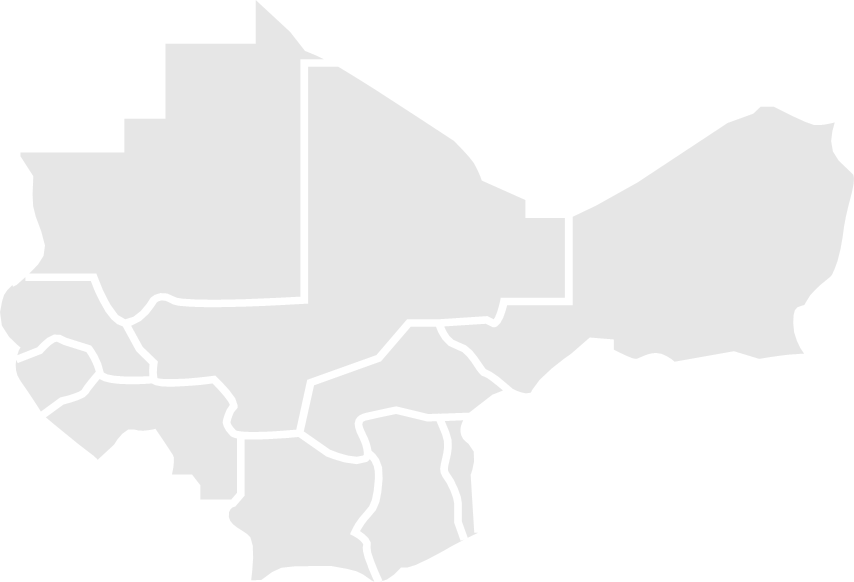 HASSANI Hamedane 
Expert en Gestion Douanière.
Mail: hamedane.hassani@expertisefrance.fr
Tél Côte d’ivoire  : (00.225) 07.67.27.91.12
WhatsApp: (00.225) 07.67.27.91.12
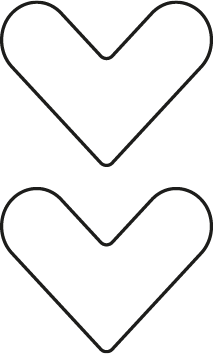 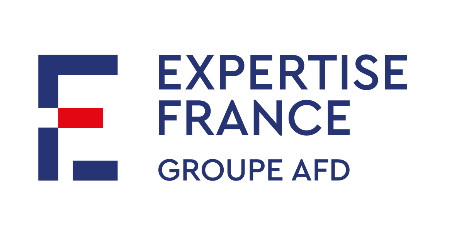 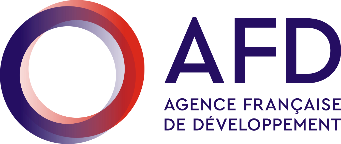 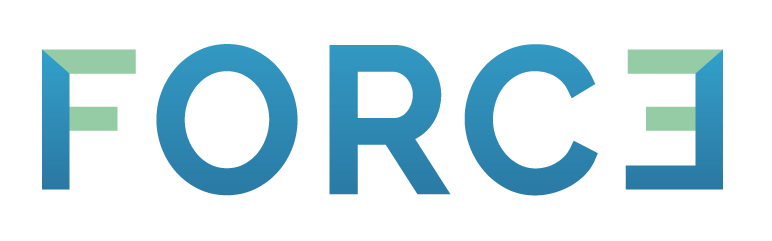 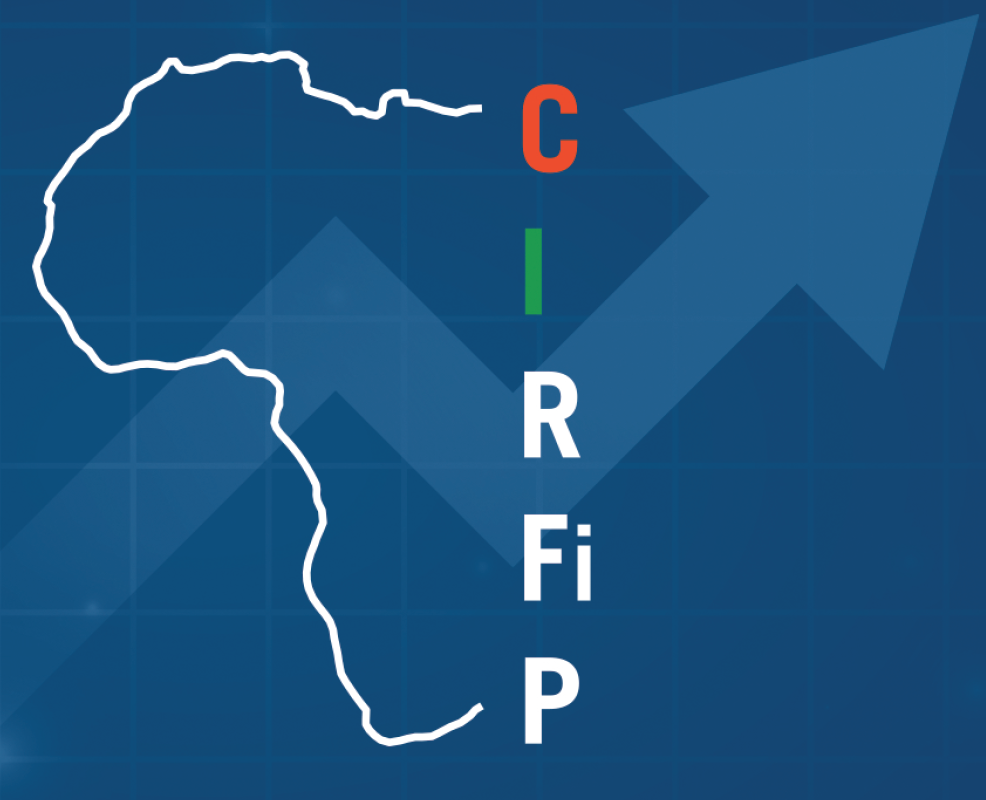 MERCI POUR VOTRE ATTENTION